Metode preciznih geodetskih merenja i obrade podataka
Uticaj zenitnog odstojanja na 2c i ugao i
Prof. dr Vladimir Bulatović	vbulat2003@yahoo.com 
dr Marko Marković	            	marko_m@uns.ac.rs 
Tatjana Budimirov 		tatjana.kuzmic@uns.ac.rs
2c i ugao i
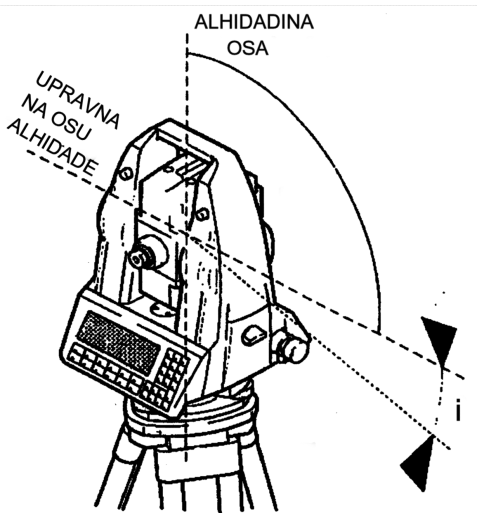 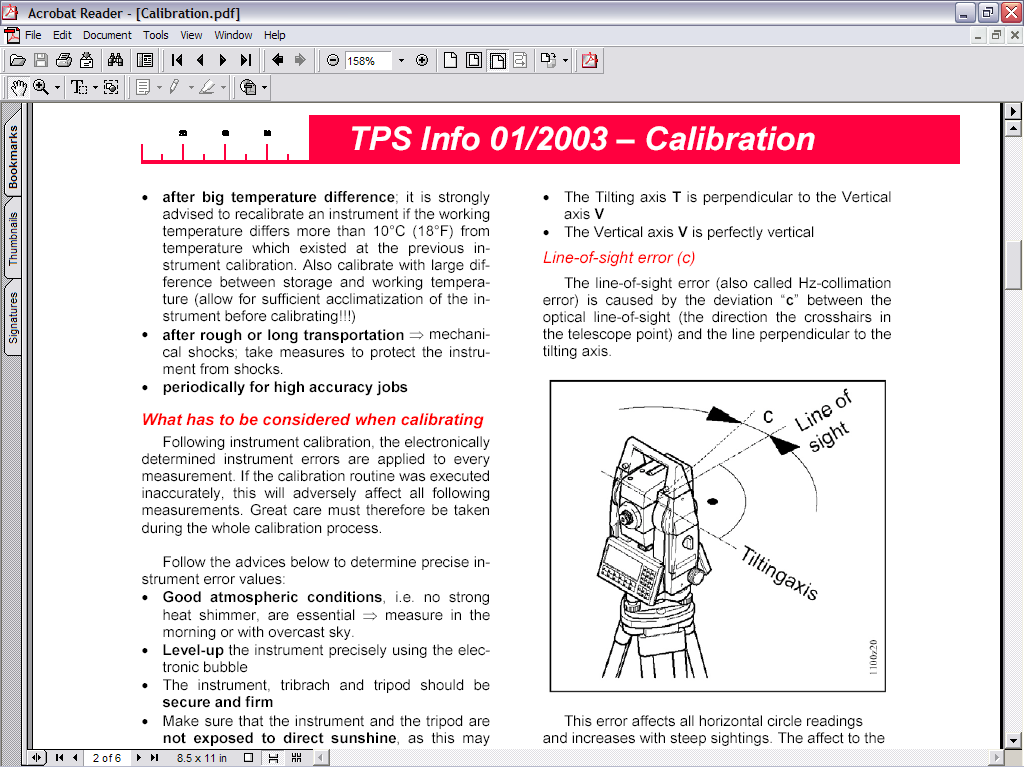 Merenja na terenu
Vrši se opažanje u poligonu koji se sastoji iz 3 do 7 signalisanih markica postavljenih u pravcu vertikalne linije kao na slici. 
Opažanje se vrši u dva položaja durbina – Hz, V, d. 
I položaj – od 1 ka 7
II položaj – od 7 ka 1
Postupak se ponavlja u nekoliko serija.
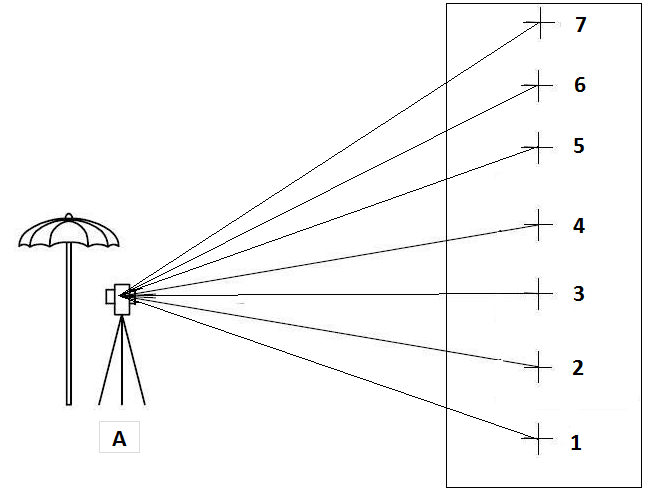 Obrada podataka
Obrada podataka
Obrada podataka
Obrada podataka
Grafik zavisnosti 2c i 2vv od z
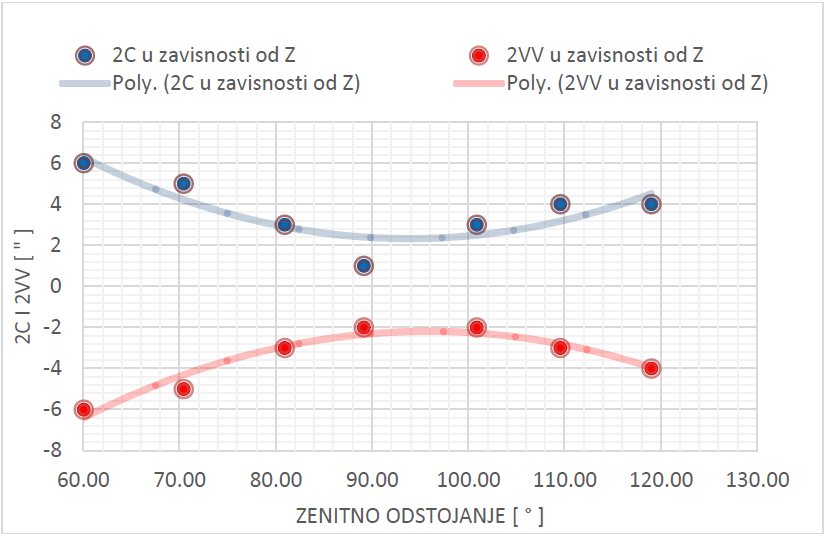